轮回过患孤独地狱的痛苦
加拿大多倫多慧燈禪修班
Aug 23, 2018 Thu
孤独地狱的命名
有些论师认为：“因为独一无伴、孤苦伶仃，故称为孤独地狱。”但这种说法，无垢光尊者不承认。他在《心性休息大车疏》中讲过，“曾有五百比丘共同感受孤独地狱之苦”，因此，孤独地狱并不是以数量微少而安立的。
所谓的“孤独”，并非仅有一个有情，而是属于少量众生、以特别的罪业而现出来的地狱，相比于那些大规模的地狱而言，似乎是一种孤独性的地狱。
“复次孤独地狱者，处所无定，苦相也无定。”孤独地狱有四种不定的相。
一、处所不定： 有的夹在山岩间，有的困在磐石内，有的冻在冰块里，有的煮在沸水中，有的烧在烈火内……
二、色身不定：现出的色身形相也是不定的，有些是动物的形相，譬如鱼、青蛙等，有些把那些工具执为自身，认为我是一把扫帚或者一扇门等等。
三、苦相不定：由于业的状况各式各样，所以感得的苦相也不固定，譬如受挤压、冻结、烧煮、切砍等等。
四、寿量不定：寿量也不固定，短至一刹那，长至多年，有的只能活半天，比如一个夜晚或一个白昼。
《毗奈耶经》中说，阿罗汉目犍连到海边去时，见到许多孤独地狱的众生，有些在石头里，有些在树木里，以各种无情物的形象感受无量痛苦，于是他悲哀地说：“三有无安乐，孤独地狱众，分别为苦迫，如住炽火中。”
孤独地狱的众生
在《奇趣大自然》一书中，里面介绍了一些非常稀有的事物。比如，在法国与西班牙交界处的比里牛斯山中，有一块会哭的岩石，天气晴朗的午后，它会发出像女孩一样的哭声，所以被称为“哭岩”。
还有1997年的一则新闻中报道：在缅甸北部的森林里，有一块会“哭”的奇异岩石，平时它寂静无声，与一般岩石没什么区别。但每逢阴雨，它就会发出像人类哀号般的哭泣声。
孤独地狱的众生，现实生活中有时也能看得到。比如在2006年，山东有个姓李的石匠，他常上山开采石头，有次劈开一块大青石，发现在密不透风的石头中，竟然活着两只小虫。从科学角度来看，在密闭的石头里，生物根本活不了，但这两只虫却活得很好。根据《本草纲目》记载，石头里长的虫子叫“石虾（ha）虫”，据说特别值钱，能治疗眼疾。李石匠得知后，就悄悄将这两只虫藏了起来。后经医学界、科学界等各方研究，没有得出任何结论，至今仍是一个谜。
如荣索班智达在《入大乘论》中讲过，有种火鼠生活在火里，或者有些众生活在100度以上的开水里，但始终烧不坏、烫不死。
孤独地狱的举例说明分两个方面：
1、现为旁生身形的苦相：
变为鱼身的孤独地狱的公案
大成就者唐东加波所见石头内的青蛙
2、苦乐轮番显现的苦相：
屠夫的案例
比丘的案例
孤独地狱的众生公案
变为鱼身的孤独地狱的公案
朗吉日巴大师曾经在西藏四大名湖之一的羊卓雍湖那里见到一条大鱼。这条鱼是后藏著名的黑马喇嘛的转生。他已经生在孤独地狱，正受着很多苦。黑马喇嘛持咒的力量和加持的力量都很大，他还有一大本事，对于那些着了魔和鬼祟的人，他作一下看式，马上就能出生效果等等。以这个缘故，他成为前后藏四翼极广大地区的共同供养之处。当人们为了超度亡人，供上各种供物等时，他就高声地念一个‘啪’字，然后收取好多的牛马等，是这么一种因缘。”
这个公案里孤独地狱的处所，是在一个大湖当中。身是现大旁生的相，是一条大鱼。苦相就是，全身密密麻麻全是小虫在嚼咬，痛得不停地左翻右滚。因缘是，他前世是一位非常有名望的上师，有三大本事：一、咒力大；二、加持大；三、化解魔祟有力量，对于着魔的人，他只要作一下看式，马上就有效果。所以，他成了广大地区的佛教明星，而且表现得很潇洒。别人请他超度，或者作其他佛事，他念一个“啪”字就完事了，之后就收马、收牛等。就像这样，由于因果上欠了债，因此就堕入了孤独地狱。这才知道，无论是什么样的人、有什么身份，一旦违越因果，决定要堕恶趣。
孤独地狱的众生公案
大成就者唐东加波所见石头内的青蛙
大成就者唐东加波在一个大磐石上修气脉幻轮故，令彼石碎裂为两分，里面有一只大青蛙，身上无数微小含生粘附后蚀食故，难忍苦痛而正张着口，黑洞洞的。弟子问：“它是谁？”唐东加波尊者说回答：“这是一位有肉才修仪轨的喇嘛的转生。”
过去在西藏，僧人们去信众家念经，施主们会将其奉为上宾，之后就要杀一些好的牲畜。这位喇嘛是有肉才念修仪轨的，以这种贪心，欠了很多信施的债。这一世直接堕入孤独地狱，生到大磐石里，不见天日，漆黑一片。以黑业的力量，自然现出好多的小含生，在它身上不断地咬。这是在还业债，因果律的惩罚是非常可怕的。汉地丛林有一句名言：“施主一粒米，大如须弥山，今生不了道，披毛戴角还。”披毛戴角还好一些，那是去做旁生，假使堕到孤独地狱里去，所要受的苦就太难忍了。
就像这样，可以想像，处所是在磐石内部，在这里当然封闭、黑暗、不见天日。再者，身体成了一只大青蛙。受的苦是黑暗、封闭，而且无数的小虫在身上咬食。一直到他业尽为止。
孤独地狱的众生公案
屠夫的案例
如是，往昔世尊住世之时，聂巴城中有一位屠夫每于夜间持不杀生戒，后来生到孤独地狱，夜间住可意微妙宫，由四位美女奉献饮食、受用，极为快乐，而日间其妙宫转为烧燃的铁屋，四位美女变成可怖的恶狗而咬食。
这里讲到，过去世尊住世的时候，在印度边境一个叫做“聂巴”的城市里有一个屠夫，他白天就去杀猪、牛、羊等的畜生，晚上守不杀生戒。后来他堕进了孤独地狱，由于过去在识上熏建了业习气，到了成熟位的果位识之时，就变现出轮番苦乐的相。
晚间住在非常可意的宫殿里，由四名美女殷勤地奉献种种饮食和歌舞等的受用，极其快乐。我们要透过处、受用、身三分，来认识持不杀生戒的善业习气所变出的悦乐之相。但是，当这一晚的快乐过去以后，一切现相陡然而变，另一个杀生业习气成熟的果位识开始变现它的影片，处、身、受用都变了。四名美女都变成了非常凶恶的恶狗，在他的头部、身上、四肢等处不断地疯咬，咬了以后再啃着、嚼着。现在的受用是被焚烧、被咬食，这跟当初的杀生业有关。
由此我们看到，当业果成熟的时候， 善业放的是安乐片，恶业放出来恐怖片。就像这样，不断地由业在变现这些景象。
孤独地狱的众生公案
比丘的案例
又可意僧寺中约住五百比丘，每日约日中时打犍椎，之后日中午斋聚会时，僧寺转为燃烧的铁屋，钵碗等器则转为兵器后唯作互相击打，午斋已过，又如初分离而住。此是往昔迦叶佛时有多比丘，午斋期间互相詈骂的异熟，经中说此。诸如此等就是实例。
这里住了大约五百位比丘，每天大约到日中的时间，打犍椎之后，大众聚在斋堂里。忽然间，僧寺的房屋全部变成了烧着火焰的铁屋，而斋堂中的钵、碗，以及各种敷具等等，全部变成了铁锤、刀、剑等的兵器，他们彼此之间唯一作击打。而过了午斋时分，果报的相又变回前面那样，他们分开而住，仍然呈现出悦意的状况。到了第二天大约中午的时候，又显现这样的情况，一打犍椎就云集，苦相再度现前。每天中午都重复显现这种苦报。
这里就说明，往昔迦叶佛时代有多位比丘，他们在午斋期间互相詈骂。以这样的因缘，在业成熟的时候，就在异时异地出现了无记的苦报。这就好像关在一个长期服刑的美丽监狱里一样，二十三个小时享受，一个小时受极大的苦刑。而且，一关就是无量万亿年，从迦叶佛教法期间到释迦佛教法期间，直到当初午饭期间争吵的业功能消尽为止。，中间经过了非常漫长的时间，而这个业不断地在重复。
孤独地狱与大地狱的差别
八热、八寒那些大地狱在长劫当中唯一显现苦相，丝毫也不显现快乐。比如落到号叫地狱里，铁门封闭而不开，那个时候绝望的心起来以后，格外的悲苦。那些诸有情自己也意识到，绝对逃不出去，一直要到业功能消尽为止。或者落在最可怕的无间地狱里，求乐的心相续不断，然而没有丝毫的可能性。而这里的孤独地狱，就看得出是一时乐一时苦，是轮番显现的。
追溯两者的缘起时，我们发现前者（大地狱）造的嗔恚等业非常深重，由于业势力非常强大有力，当它显现的时候，就好比极大的病苦抓住了身心，那是不可能有一点点乐受可言的，一直要到业的功能消尽为止，所以演的是长劫的恐怖片。而孤独地狱的业就稍轻一些，他们在因位造业之时，一时行善一时造恶，因此表现为苦乐轮番。
由此很容易引起业果的思维，的确因果律丝毫不紊乱，当初怎样在识田中熏建业习气，后面就按照那样变现，一切都是业在决定、在支配。或者唯一是由识上熏建的业习气的功能力不断地变现，绝不是凭个人的假想来决定的，由此我们会深信缘起。
思苦、忏悔、修悲
按照相应的案例，观想自身已经落入孤独地狱。譬如成了落于石中的大青蛙，无数的小含生在身上咬食，感受不见天日、整日被咬食的苦，不知道什么时候才出来，就像这样，像现量感受那样。或者已经落入火宅中，群狗咬食自身，想像那种苦，直到出现一种亲身的感受为止。
之后就想：无数众生都造了这样的乱吃信财、杀生、邪淫、争论等等的地狱业，如果没有忏除，在业习气成熟之际，必然落入如恶梦般的孤独地狱当中等等。由此要发心忏除相续中的孤独地狱的业。也是两个要点：一、用猛利的追悔来破坏恶业的现行；二、以猛利的立誓来截断恶业的相续。
忏悔：在外在是没办法逃脱的，也不是凭着另外一种力量可以赦免。因为它是心上变现的，心上已经安置了这种苦因，只有在心上才能解决；如果在心上不解决，凭着幻想、侥幸等等是没有用的。那么在心上怎么解决呢？就是撤掉胶片，阻止它放映，不能再添胶片，否则一到了放映的时候，那是刹不住车的，一定要放完为止。所以，先要把开关关闭，才能够平安无事。不然一到了成熟之时，它的势力是没办法挡住的。就像释迦族的杀业一旦成熟，佛也挡不回去，因此要及时忏悔。总的两件事：一、阻止它放映，用猛利的追悔破坏它的现行；二、不能再添胶片，以猛利的发誓后面不再造作，这样来修忏悔。
悲心：观想那么多的众生都落在孤独地狱里。如果有广大的天眼去看十方世界，无数的众生正陷在这种深重的、极度受苦的监狱里。因此要发悲心：“愿这一切众生当即从孤独地狱里脱出！”自己时时都这样发悲愿、这样回向，不舍一个有情，就好像自己落入孤独地狱那样。就像这样，要修一个迫切地拔济一切众生苦的大悲心。
上师教言
以上八热地狱、八寒地狱，共有十六个，再加上近边地狱和孤独地狱，合计起来有十八个，这就是通常所说的“十八层地狱”。我们应深入了解这些地狱的数目、寿量、所受痛苦、转生原因等，进而对地狱有情生起悲心，并竭尽全力使自他一切众生从此不堕地狱。否则，仅仅是浮皮潦草地听一听佛法，便置之不理，而没有脚踏实地去修行，只会变成傲气十足的佛教油子之因，成为圣者呵责、智者羞辱之处。
上师教言
诚如龙猛菩萨所言：“即便见闻地狱图，忆念读诵或造形，亦能生起怖畏心，何况真受异熟果？”对于有善根的人来讲，就算见到地狱的绘图、听到地狱的痛苦、忆念地狱的情景、读诵地狱的描述，也会特别害怕，毛骨悚然，更何况是去亲自感受那些痛苦了？
因此，大家今后对因果一定要注意，同时对于这些道理，要踏踏实实去修持，不要有什么傲慢心。不然，连基本的佛理都不懂，会闹出很多笑话的。
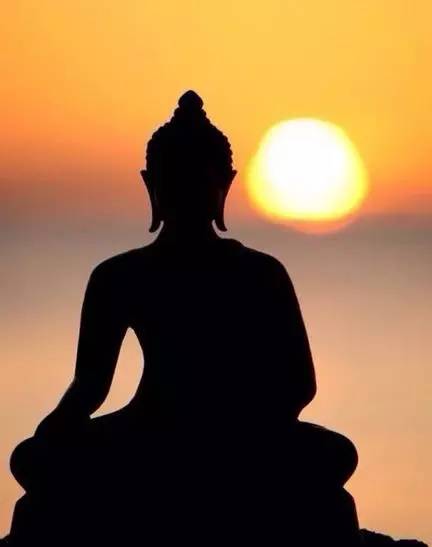 问题讨论
孤独地狱有哪些不定之相？为何称为“孤独”？
观修十八地狱界时，总的有哪几个修持要点？
思维地狱苦而发起胜解作为基础
修苦
修悲
忏悔